Modern approaches for evaluating treatment effect heterogeneity from clinical trials and observational data
Ilya Lipkovich (Eli Lilly and Company)

BBS Workshop
29 August 2024
Joint work with David Svensson (AstraZeneca), Bohdana Ratitch (Bayer), and Alex Dmitrienko (Mediana)
Outline
A causal framework for heterogeneous treatment effects (HTE)
Four general approaches for estimating HTEs
What to look at in papers on HTE evaluation?
Post-selection inference on HTE
Summary
2
Overview articles
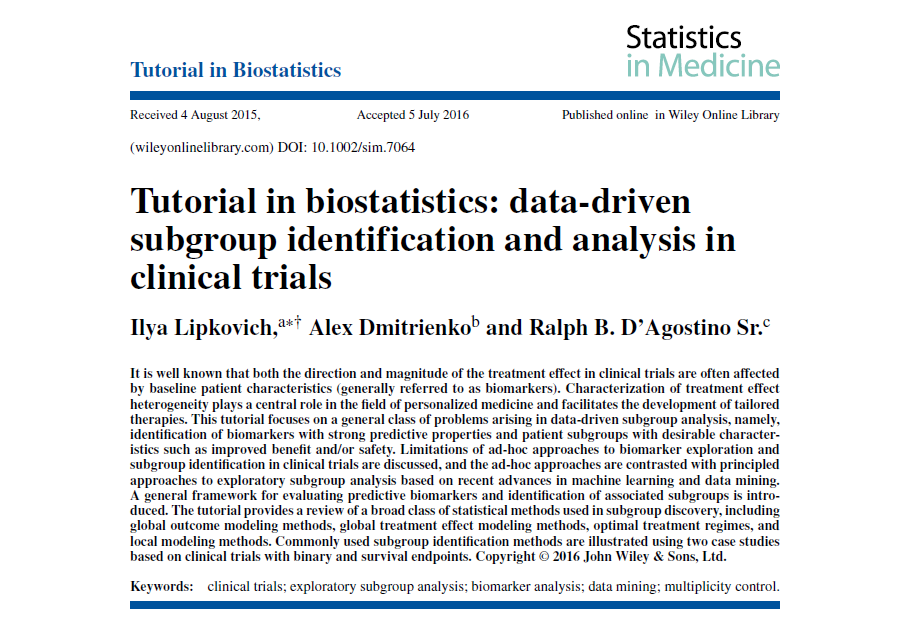 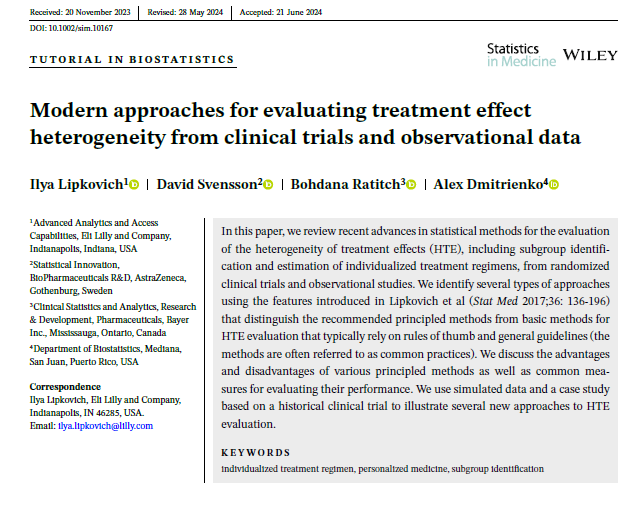 3
Learning heterogeneity of TE from the data
Causal inference
Post-selection inference
Multiple hypothesis testing
Machine learning
CATE: Conditional Average Treatment Effect (a.k.a ITE)
4
The set up: individual TE
5
Literature on subgroup identification is diverse
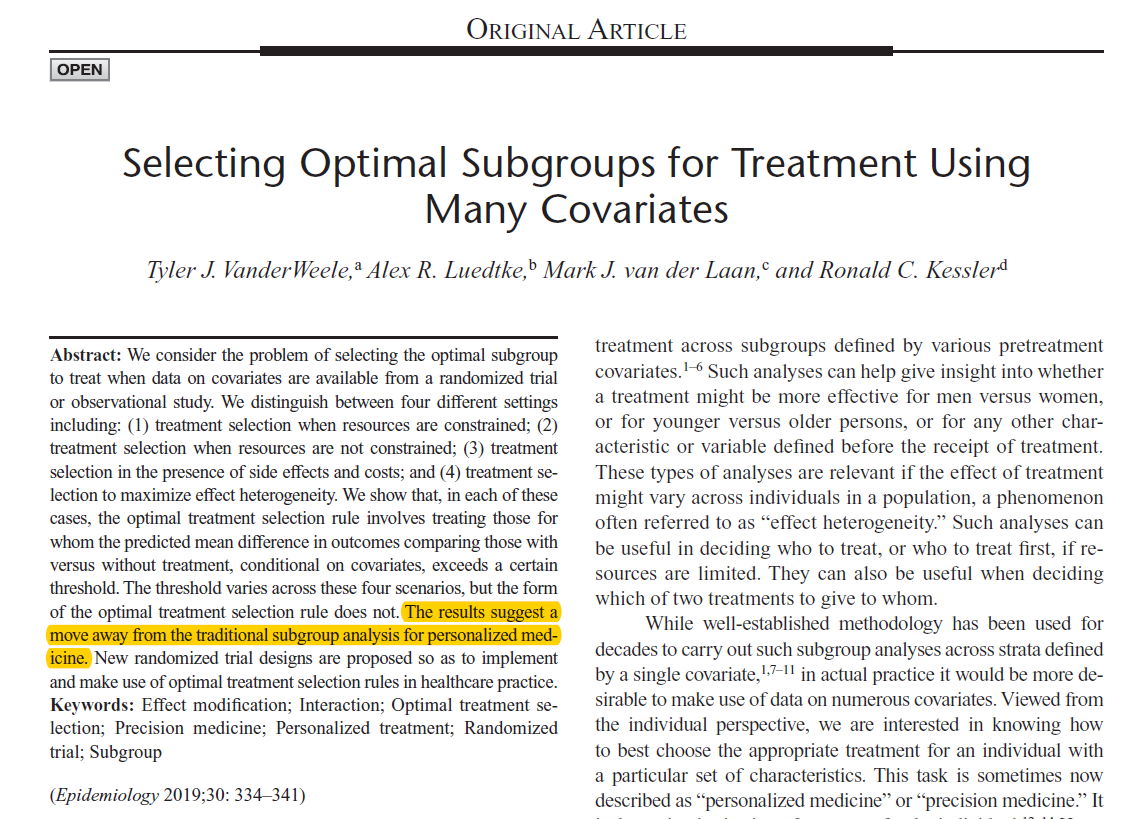 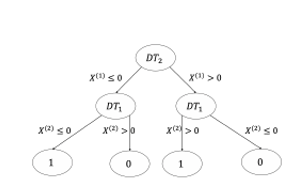 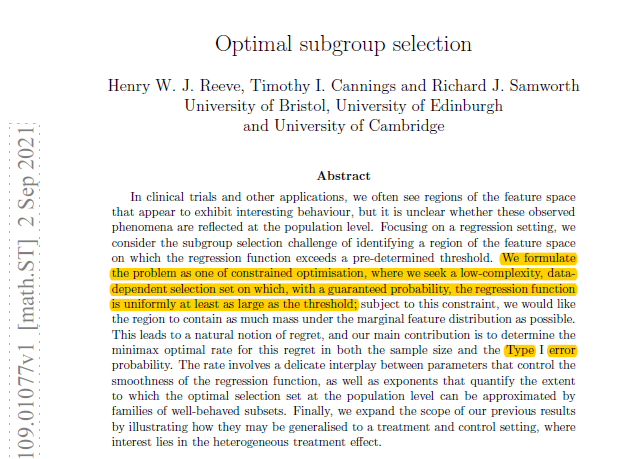 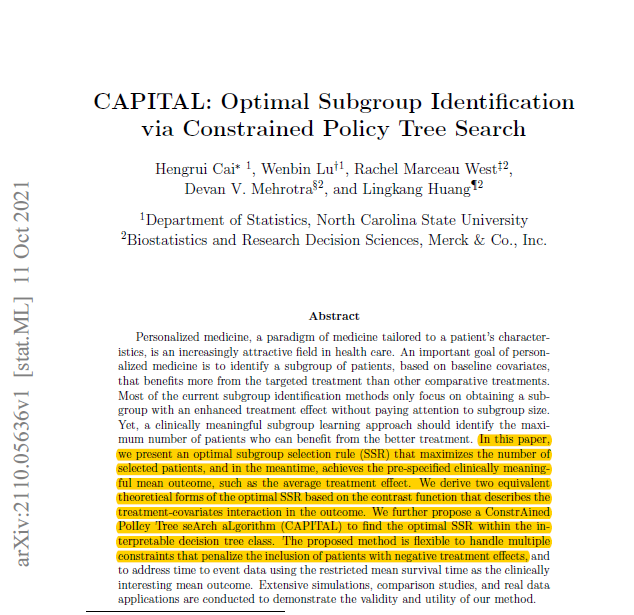 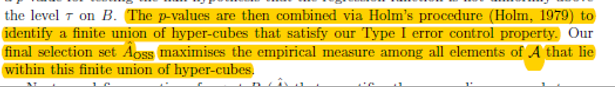 6
Typology of Subgroup Identification; Lipkovich et al. (2017)
Global outcome modeling: Y
Direct treatment effect modeling
Enhanced treatment effect for drug A
Prescribe B
Prescribe A
Local treatment effect modeling : Subgroup search
ITE scores vs CATE learners
8
HTE evaluation
What to look for in papers on HTE?
9
Does it apply only to RCT or to OS as well?
10
The number of predictors the procedure can handle
11
Model complexity
12
What output does the method produce?
13
What inference is done, if at all?
14
Inference on presence of HTE
15
16
Inference on identified subgroups: what’s the right subgroup?
17
Inference on subgroups: what’s effect within subgroup?
18
Inference on ITR
19
Software for subgroup identification
http://biopharmnet.com/subgroup-analysis-software/
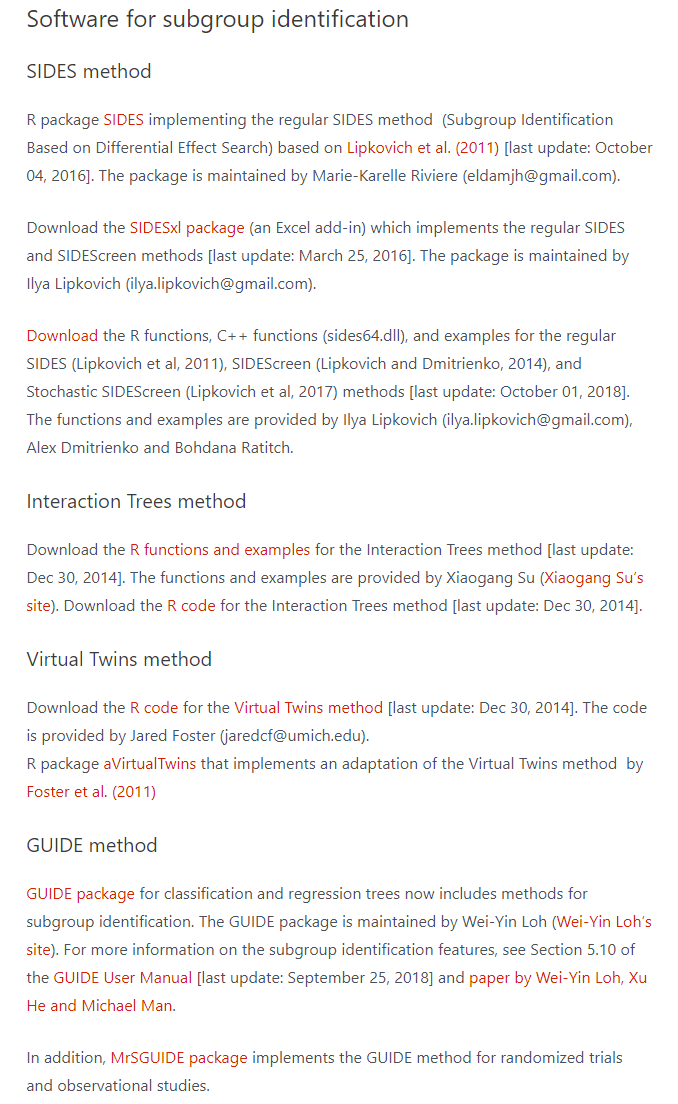 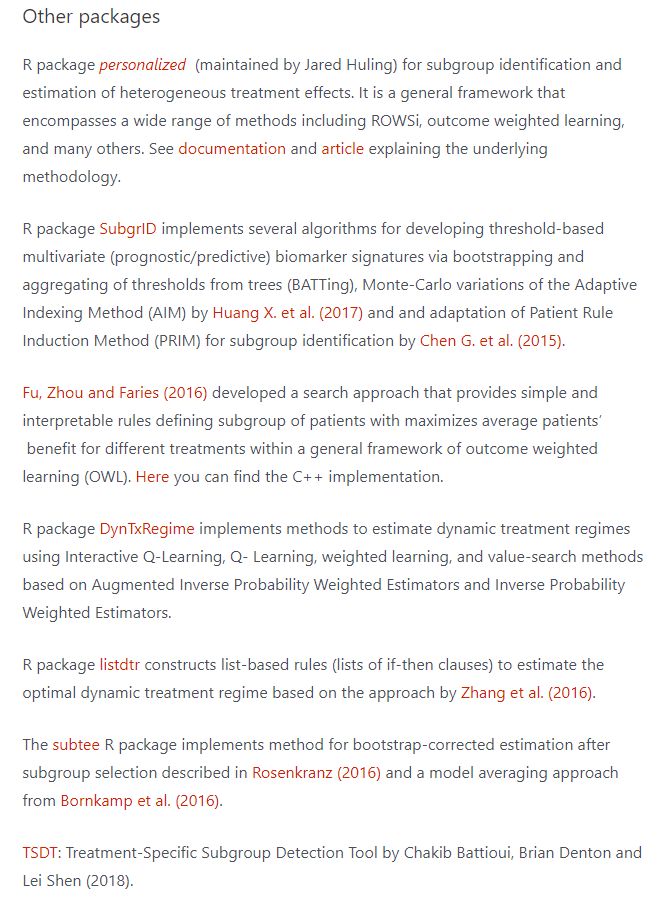 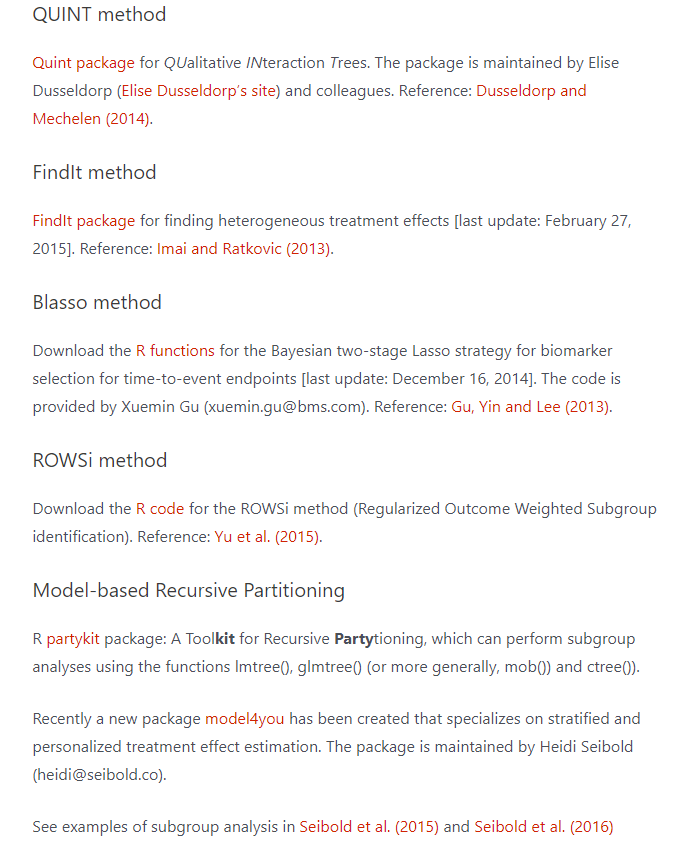 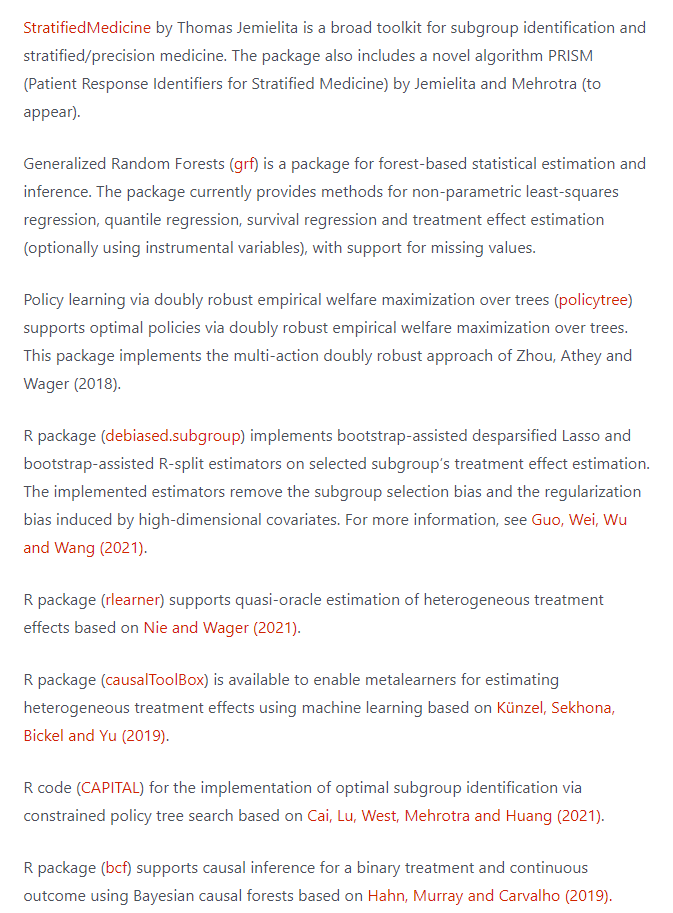 20
Summary
21
References
Athey S, Tibshirani J, Wager S. (2019). Generalized random forests. The Annals of Statistics. 47(2): 1148–1178.
Chen S, Tian L, Cai T, Yu M (2017). A general statistical framework for subgroup identification and comparative treatment scoring. Biometrics. 73(4),1199–1209.
Chernozhukov V, Demirer M, Duflo E, and Fernandez-val (2020). Generic machine learning inference on heterogenous treatment effects in randomized experiments. arXiv:1712.04802v4.
Duan B, Wasserman L, Ramdas A. (2023) Interactive identification of individuals with positive treatment effect while controlling false discoveries. arXiv: 2102.10778v2
Hahn PR, Murray JS, Carvalho CM. (2020). Bayesian regression tree models for causal inference: regularization, confounding, and heterogeneous effects. Bayesian Anal. 15(3), 965-1056.
Hsu JY, Zubizarreta JR, Small DS, Rosenbaum PR. (2015). Strong control of the familywise error rate in observational studies that discover effect modification by exploratory methods. Biometrika. 102(4):767-782.
Imai K, Li ML. (2022). Statistical inference for heterogeneous treatment effects discovered by generic machine learning in randomized experiments. arXiv:2203.14511v1 2022.
Imai K, Li ML. (2023) Experimental evaluation of individualized treatment rules. J Am Stat Assoc.;118(541):242-256.
Kennedy EH (2021). Optimal doubly robust estimation of heterogeneous causal effects. arXiv:2004.14497v2.
Künzel SR, Sekhona JS, Bickel PJ and Yu B. (2019). Metalearners for estimating heterogeneous treatment effects using machine learning. Proceedings of the National Academy of Sciences, 116(10), 4156-4165.
Lipkovich I, Dmitrienko A, D’Agostino BR (2017). Tutorial in biostatistics: data-driven subgroup identification and analysis in clinical trials. Stat Med 36,136–196.
Lipkovich I, Svensson D, Ratitch B, Dmitrienko A. (2024) Modern approaches for evaluating treatment effect heterogeneity from clinical trials and observational data. Statistics in Medicine. 1-49. doi:10.1002/sim.10167
Nie X and Wager S. (2021). Quasi-oracle estimation of heterogeneous treatment effects. Biometrika 108(2), 299–319.
Schnell PM, Müller P, Tang Q, Carlin BP. Multiplicity-adjusted semiparametric benefiting subgroup identification in clinical trials. Clin Trials. 2018;15(1):75-86.
Sechidis K, Kormaksson M, Ohlssen D. (2021) Using knockoffs for controlled predictive biomarker identification. Stat Med.;40(25):5453-5473.
Qian M, Murphy S. (2011). Performance guarantees for individualized treatment rules. Annals of Statistics. 39(2): 1180–1210.
Wager S, Athey S (2018). Estimation and inference of heterogeneous treatment effects using random forests. J Am Stat Assoc 113,1228–1242.
22
Thank you!

Q & A
Ilya.Lipkovich@lilly.com
23